Omadussõnade  võrdlemine
5.Klass
Sirle Varkentin
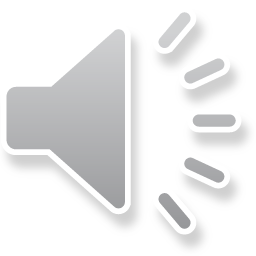 REEGEL
LÜHIKESTE OMADUSSÕNADE ( ÜHESILBILISED SÕNAD JA KAHESILBILISED SÕNAD, MILLE LÕPUS ON – Y, -ER, -OW, -LE )
KESKVÕRRE- LISAN SÕNA LÕPPU –er. Näiteks lower- madalam
ÜLIVÕRRE- LISAN OMADUSSÕNA ETTE ARTIKLI the ja SÕNA LÕPPU – est. Näiteks the lowest
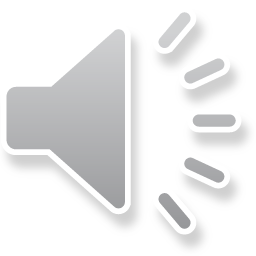 Omadussõnade võrdlemine
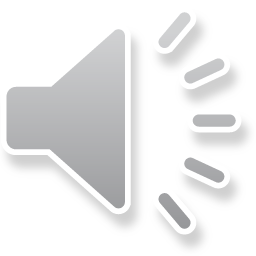 KESKVÕRDE MOODUSTAMISEKS LISAN - -ER
ÜLIVÕRDE MOODUSTAMISEKS LISAN-  -EST
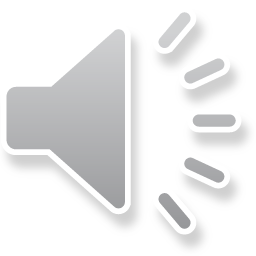 reegel
PIKKADE OMADUSSÕNADE PUHUL LÕPPE EI KASUTATA.
KESKVÕRDE MOODUSTAMISEKS LISATAKSE OMADUSSÕNA ETTE  - more. Näiteks more interesting
ÜLIVÕRDE MOODUSTAMISEKS LISATAKSE OMADUSSÕNA ETTE – the most. Näiteks the most interesting
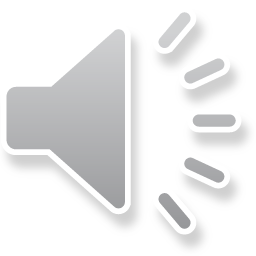 OMADUSSÕNADE VÕRDLEMINE
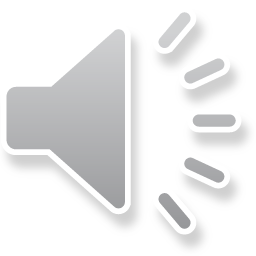 KESKVÕRDE MOODUSTAMISEKS LISAN OMADUSSÕNA ETTE   - MORE
ÜLIVÕRDE MOODUSTAMISEKS LISAN OMADUSSÕNA ETTE      - THE MOST
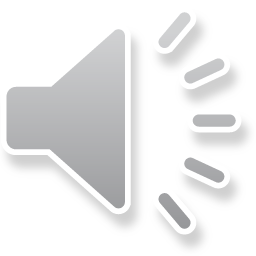 Neljapäevaks korda!
Omadussõnade võrdlemist,
Aastarvude ütlemist ( P. 59, TB)
Asesõnu ( P. 73, WB)
It´s or its ( P. 68, WB)
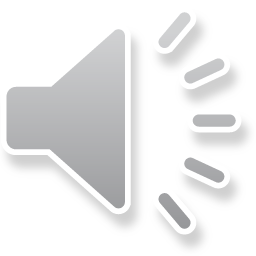